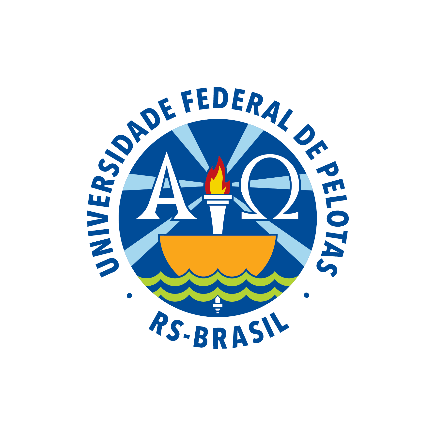 UNIVERSIDADE ABERTA DO SUSUNIVERSIDADE FEDERAL DE PELOTASEspecialização em Saúde da FamíliaModalidade a DistânciaTurma 8
Melhoria da Atenção ao Câncer do Colo de Útero e Mama na UBS Unidade Sanitária, Ilópolis/RSEspecializando: Carmen Rosa Rizo MedinaOrientadora: Luzane Santana da Rocha
Pelotas, 2015
INTRODUÇÃO
O controle dos cânceres do colo de útero e da mama depende de uma Atenção Básica qualificada, organizada e integrada com os demais níveis de atenção. Somente dessa forma é possível combater essas doenças e diminuir a mortalidade causada por elas.
INTRODUÇÃO
Município: Ilópolis/RS - 4102 habitantes
1195 Famílias Cadastradas 
2 Equipes de ESF (8 Comunidades)
2 Equipes de Saúde Bucal
1 NASF, 1 Hospital.
618 Mulheres entre 25-64 anos.
193 Mulheres entre 50-69 anos.
INTRODUÇÃO
Antes da intervenção:

Não existia agendamento para consultas às mulheres do programa.
Muitas mulheres do interior não realizavam o exame.
Não havia um registro adequado.
Havia muitas mulheres com atraso nos exames.
Não existia busca ativa das mulheres faltosas.
OBJETIVO GERAL
Melhorar a atenção à prevenção do Câncer de Colo de Útero em mulheres de 25-64 anos e do Câncer de Mama em mulheres de 50-69 anos na UBS Unidade Sanitária, Ilópolis/RS.
METODOLOGIA
AÇÕES DESENVOLVIDAS.

Acolhimento e cadastramento.

Registro das informações.

Divulgação  do programa nas comunidades.

Capacitação dos profissionais da equipe.
METODOLOGIA
LOGÍSTICA
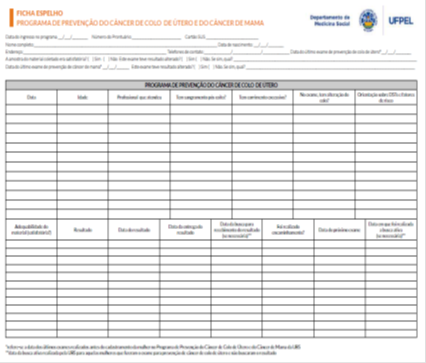 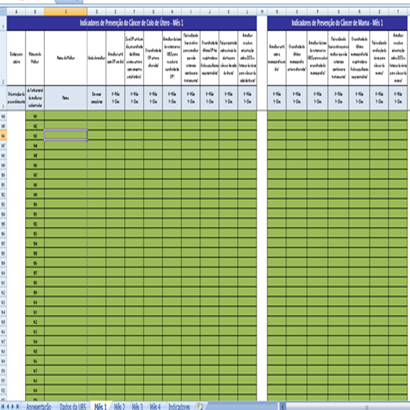 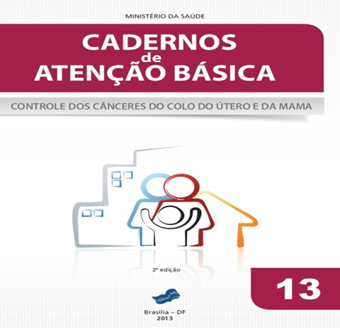 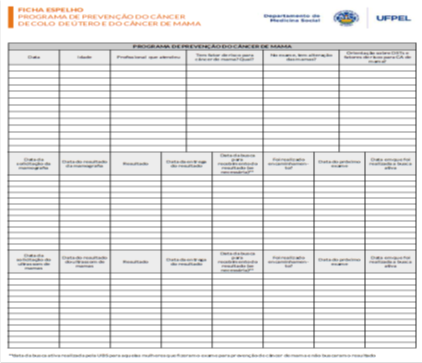 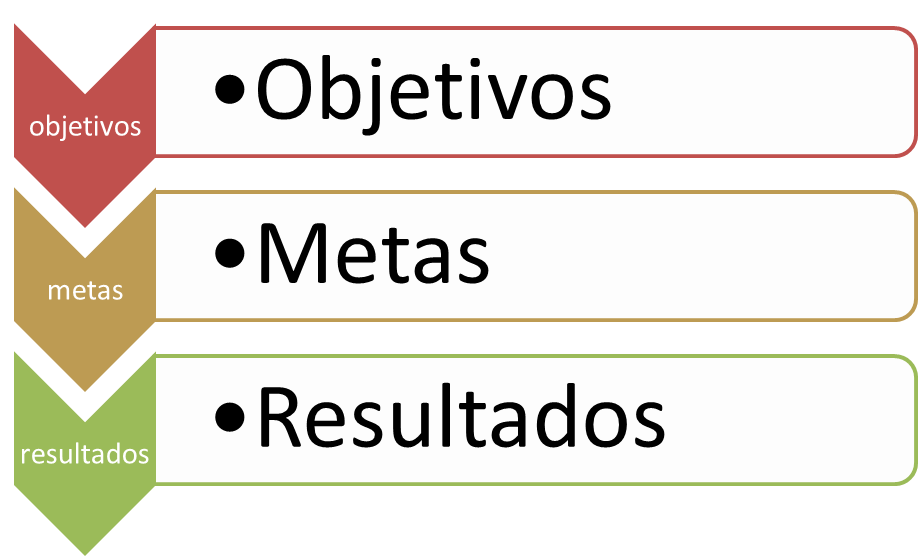 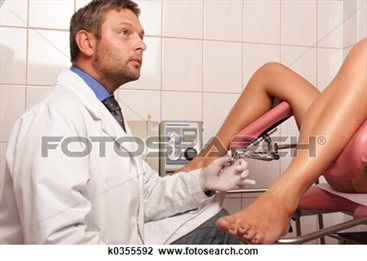 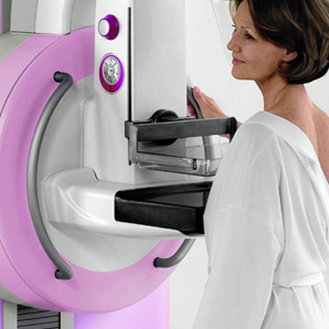 OBJETIVOS,METAS E RESULTADOS
Objetivo 1: ampliar a cobertura de detecção precoce do câncer do colo de útero e do câncer de mama.


Meta 1.1: Ampliar a cobertura de detecção precoce do câncer de colo de útero das mulheres na faixa etária entre 25 e 64 anos de idade para 70 %.


Meta 1.2: Ampliar a cobertura de detecção precoce do câncer de mama das mulheres na faixa etária entre 50 e 69 anos de idade para 70%.
OBJETIVOS,METAS E RESULTADOS
Resultado: Cobertura de 77,7% (480 mulheres) no programa de controle de câncer de útero e cobertura de 98,4% (190 mulheres) no programa de controle de câncer de mama na população alvo no período de 12 semanas.
OBJETIVOS, METAS E RESULTADOS
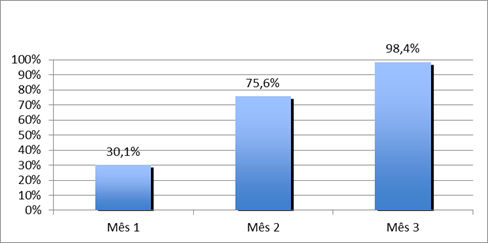 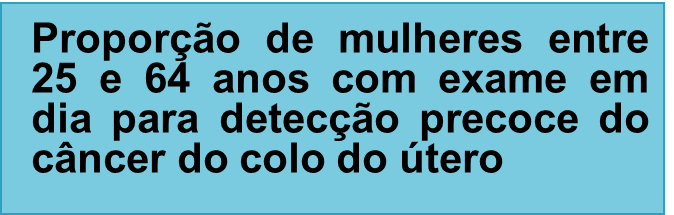 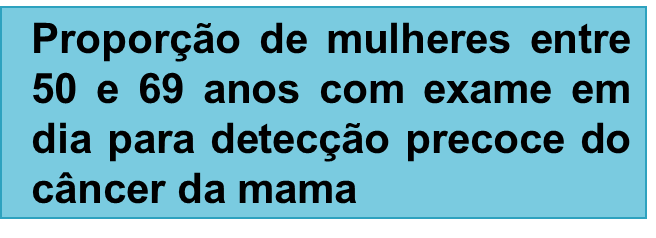 OBJETIVOS,METAS E RESULTADOS
Objetivo 2: Melhorar a qualidade do atendimento das mulheres que realizam detecção precoce de câncer de colo de útero e de mama na unidade de saúde.

Meta 2.1: Obter 100% de coleta de amostras satisfatórias do exame citopatológico de colo de útero.

Resultado: Dos 480 exames das mulheres entre 25-64 anos 477 amostras foram satisfatórias (99,4%). Só não conseguimos atingir a meta porque 3 amostras não foram bem coletadas.
RESULTADOS
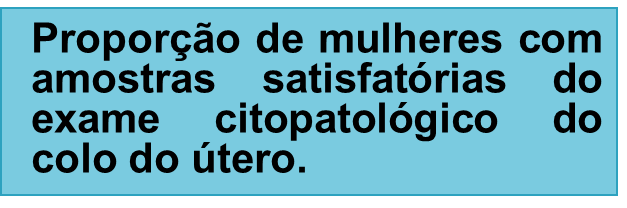 OBJETIVOS, METAS E RESULTADOS
Objetivo 3: Melhorar a adesão das mulheres à realização de exame citopatológico de colo de útero e mamografia.

 Meta 3.1: Identificar 100% das mulheres com exame citopatológico alterado sem acompanhamento pela unidade de saúde.

Meta 3.2: Identificar 100% das mulheres com mamografia alterada sem acompanhamento pela unidade de saúde
OBJETIVOS, METAS E RESULTADOS
Resultado: Tivemos 22 exames de colo do útero alterados, sendo que todas (100%) as usuárias retornaram pois foram identificadas rapidamente pela equipe de saúde.

Resultado: Tivemos 8 mamografias alteradas. Alcançamos somente uma cobertura de 75% porque algumas mulheres não retornaram com o resultado do exame e levaram para consulta com o médico particular.
RESULTADOS
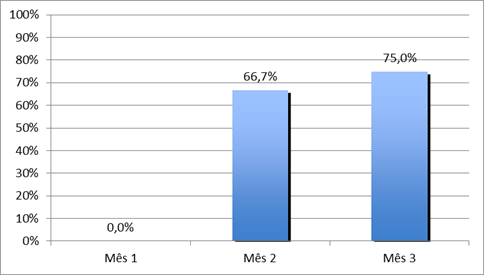 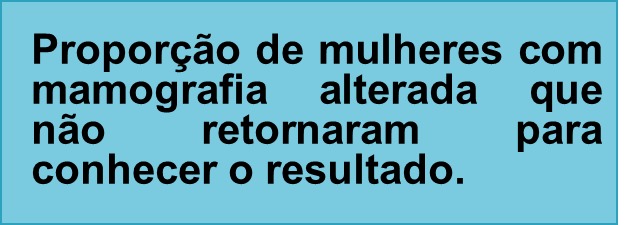 OBJETIVOS, METAS E RESULTADOS
Meta 3.3: Realizar busca ativa em 100% das mulheres com exame citopatológico alterado sem acompanhamento pela unidade de saúde.

Meta 3.4: Realizar busca ativa em 100% das mulheres com mamografia alterada sem acompanhamento pela unidade de saúde.

Resultado: A meta nos dois programas foi atingida em 100% nos três meses, porque foi feita a busca ativa através dos agentes de saúde das 22 mulheres do programa de câncer de colo de útero e das 8 do programa de câncer de mama.
RESULTADOS
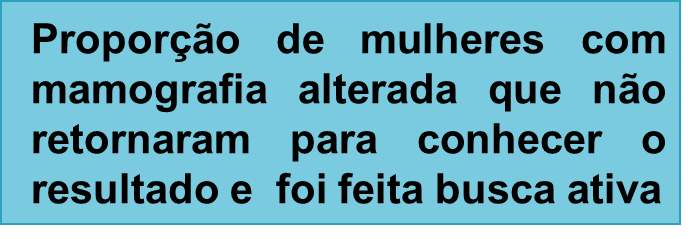 OBJETIVOS,METAS E RESULTADOS
Objetivo 4 Melhorar o registro das informações.

Meta 4.1: Manter registro da coleta de exame citopatológico de colo de útero em registro específico em 100% das mulheres cadastradas.

Meta 4.2: Manter registro da realização da mamografia em registro específico em 100% das mulheres cadastradas.

Resultados: 100% dos exames citopatológicos foram registrados e 98,9% dos exames de mama, pois duas mulheres levaram o resultado ao médico que atende a elas em consulta particular.
RESULTADOS
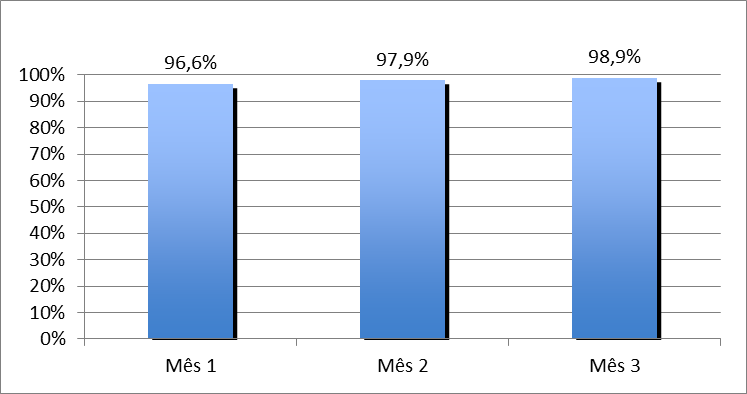 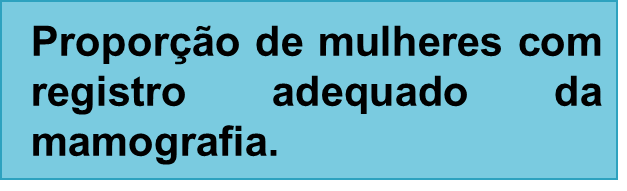 OBJETIVOS,METAS E RESULTADOS
Objetivo 5: Mapear as mulheres de risco para câncer de colo de útero e de mama.

Meta 5.1: Pesquisar sinais de alerta para câncer de colo de útero em 100% das mulheres entre 25 e 64 anos .

Meta 5.2: Realizar avaliação de risco para câncer de mama em 100% das mulheres entre 50 e 69 anos.

Resultado:  100% das mulheres de 25-64 anos e de 50-69 anos foram avaliadas quanto ao risco tanto nas consultas como nas visitas domiciliares realizadas pela equipe.
OBJETIVOS, METAS E RESULTADOS
Objetivo 6: Promover a saúde das mulheres que realizam detecção precoce de câncer de colo de útero e de mama na unidade de saúde.

Meta 6.1: Orientar 100% das mulheres cadastradas sobre doenças sexualmente transmissíveis (DST) e fatores de risco para câncer de colo de útero.

Meta 6.2: Orientar 100% das mulheres cadastradas sobre doenças sexualmente transmissíveis (DST) e fatores de risco para câncer de mama.

Resultado: 100% das mulheres foram orientadas pela equipe em relação aos fatores de risco e como proceder na presença de um deles.
DISCUSSÃO
Importância da intervenção para a equipe e serviço:
Aperfeiçoamento da prática profissional, melhora nos registros e avaliação clínica, melhora na busca ativa e maior comprometimento da equipe.

Importância da intervenção para a comunidade:
Conhecimento, maior acesso para realização dos exames, exames em dia.
DISCUSSÃO
Incorporação de 100% da intervenção na rotina do trabalho

Manter o acompanhamento de todas as mulheres pertencentes ao programa.

Continuar a orientação sobre a importância da realização dos exames.

Manter a integração de toda a equipe de trabalho.
REFLEXÃO CRÍTICA
Melhor capacitação profissional.
Comprometimento na qualidade da assistência e registro das informações.
EaD permitiu um estudo aprofundado e sua incorporação à prática diária.
Organizar e desenvolver estratégias com a metodologia fornecida pelo curso.
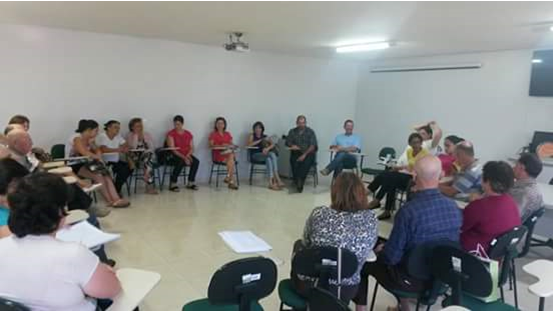 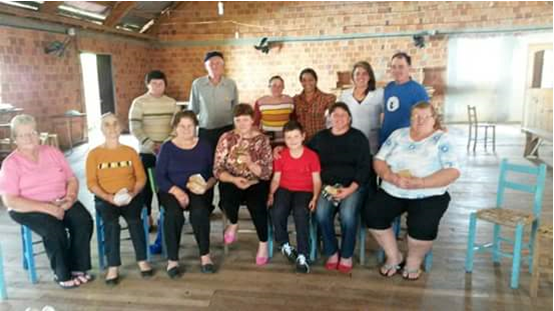 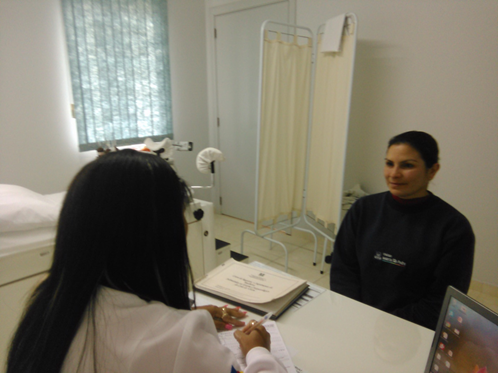 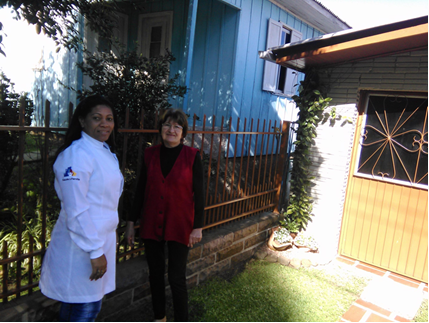 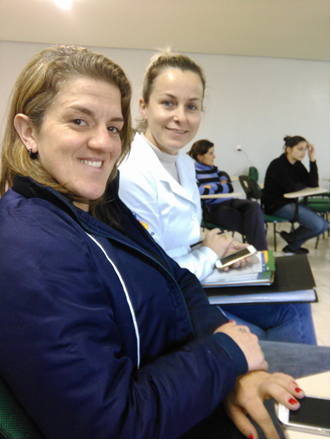 MUITO OBRIGADA